Intégration en milieu de travail
10.2
[Speaker Notes: La présentation contient les contenues des plans de leçon 10.2 et 10.3]
STRATÉGIES DE RECHERCHE D'EMPLOIS/STAGES/ENTREPRISES
CFTR.CA
1- D'abord bien cibler les entreprises de transport
2- En fonction de vos contacts et situation     géographique
3- De vos critères d`emplois
4- Vos choix personnels et familiaux
5- Du type de transport
6- Vos capacités ( anglais, dossier judiciaire, longue distance, etc.)
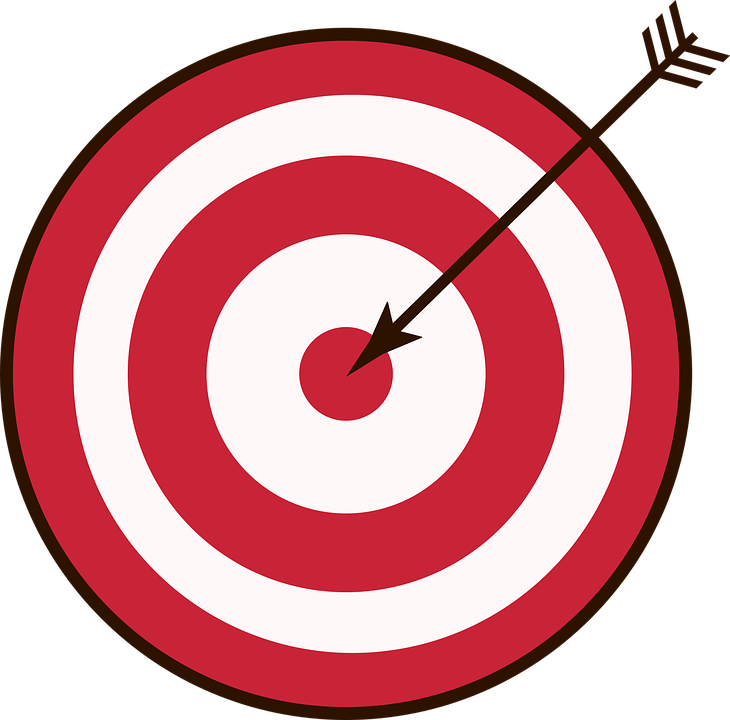 1.Être proactif dans vos démarches.
2.Faire des appels téléphoniques pour solliciter une rencontre d' information. (préparé votre message)
3.Toujours garder le contrôle du rappel.***
4.Aller sur place pour prendre des infos.
5.Toujours prendre en note le nom des personnes à qui vous avez            parlé.**
6.Garder des notes sur les entreprises et les personnes ressources.
(SUITE)
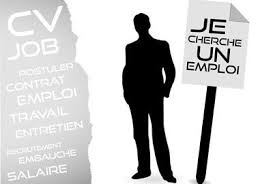 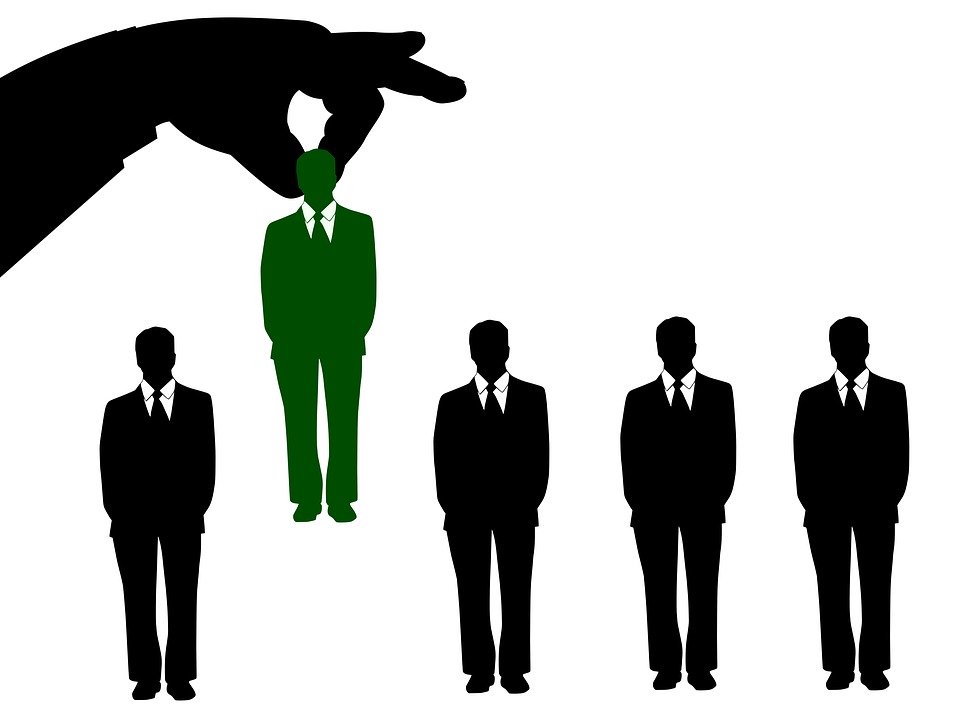 L`entrevue
Se préparer AVANT l`entrevue.
 Bien connaître l'entreprise ; site web,type de transport,etc.
 Exemple de question : vos forces et faiblesses,
     le pire défaut d'un camionneur etc.
Préparer des questions à poser à la fin de l'entrevue.( des vraies questions pas des questions vides)
Ne demandez pas un emploi ,offrez vos services.
- Soyez ouvert à suivre des formations de perfectionnement
- Soyez prêt à passer un road test**
- Équipement de sécurité (bottes,gant,dossard)
- Soyez humble.
- Démontrer de l`intérêt pour la compagnie plutôt que pour           les conditions salariales. 
- Expliquer vos disponibilités et vos besoins.
- Assurez-vous d’un suivi convenu avec l'employeur.
Sites utiles pour vos recherches
CFTR.CA ; POUR LES STAGES ET EMPLOIS
 emploiquebec.net ; emplois et infos
 TruckstopQuebec ; emplois et infos
 Revues spécialisée en transport;
 L`écho du transport
 Transport magazine
 Transport Routier
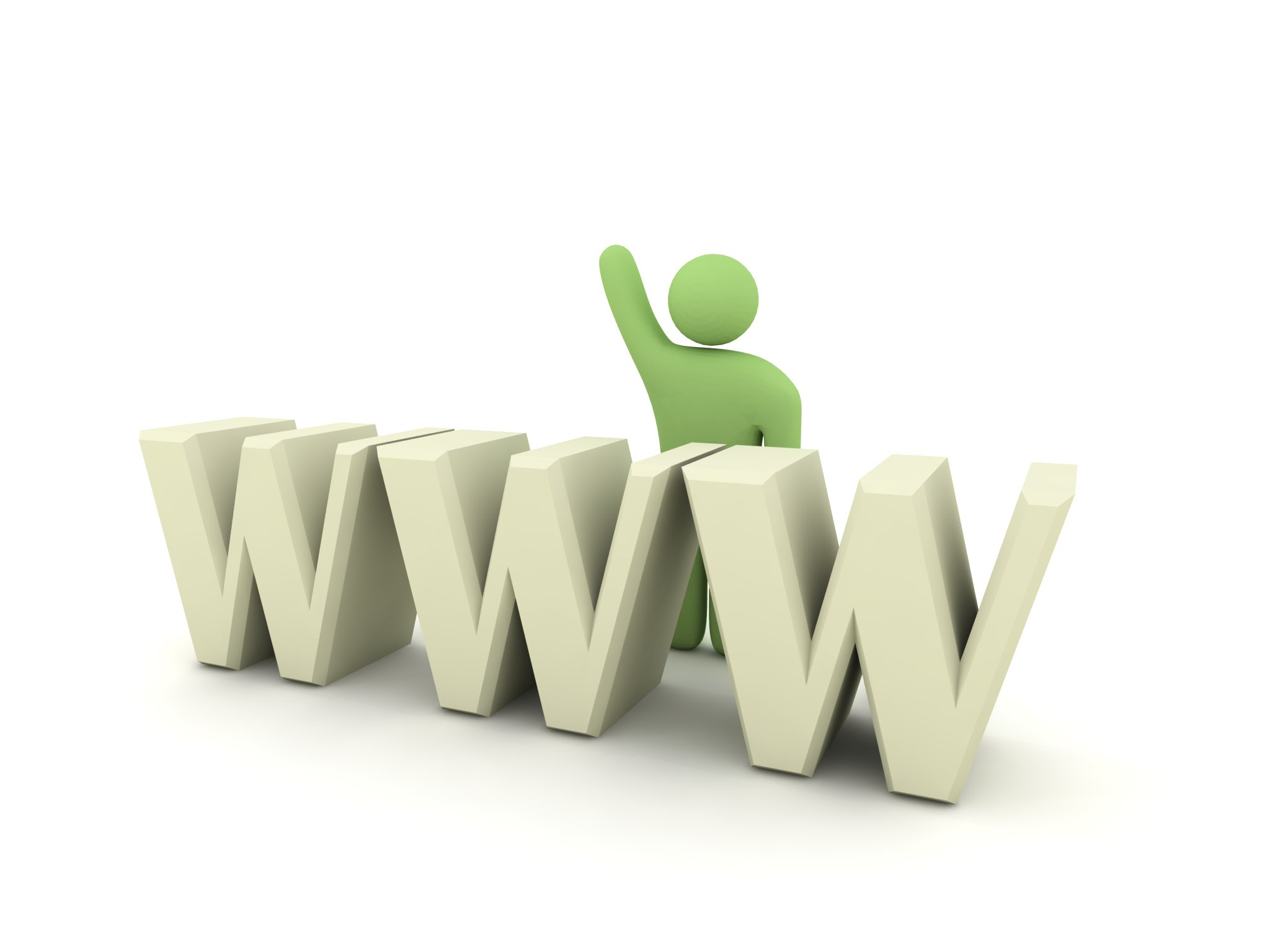 Retour sur savoir-être
Initiative, autonomie, adaptation et courtoisie
Ponctualité et assiduité
Sens des responsabilités
Souci de l’apparence et de la propreté de soi 
Entregent, bon jugement
Désir de se perfectionner
Maîtrise de soi en tout temps et en toutes circonstances
Débrouillardise, efficacité professionnelle
Intérêt pour votre métier
Respect de la santé et sécurité
Les Questionnaires
Questionnaire phase 1 (via votre courriel)
Questionnaire phase 2 (via votre courriel)
Questionnaire phase 3 (via votre courriel)
Questionnaire évaluation final entreprise (via courriel au superviseur en entreprise)
[Speaker Notes: Libre à vous si vous voulez lire les questions avec les élèves (pour être certain que tout est bien compris)
Chemin pour les form: allez dans google, cftr.ca, intranet, cliquer sur le gros onglet stage, cliquer sur suivi de stage, choisir votre point de service, voir au bas de la page et cliquer sur le bon groupe et bingo à l’extrême droit les forms vont apparaître]
Préalables pour l’accès au Stage

Avoir remis votre entente de stage à votre responsable de stage
Votre responsable vous informera lorsque votre stage sera autorisé par le CFTR
Particularité PEACVL
Suivi avec rigueur: complété vos questionnaires et lorsque vos 81 heures de stage sont complétées, informez votre responsable de stage. Si vous voulez avoir le plus vite possible votre attestation 2 de la SAAQ
[Speaker Notes: Le responsable doit informer Clémence Boudinier (boudinierm@cssrdn.gouv.qc.ca) que le verdict compétence 10 est en route pour Mirabel]
Particularité 24 Mois
Informer l’entreprise que vous n’avez pas la classe 1 (raison) que vous avez seulement l’apprenti.
Votre stage doit se faire en présence d’un formateur avec une classe 1 depuis plus de 24 mois.
suivi avec rigueur: complété vos questionnaires et dès que vos 81 heures de stage sont complétées, informez votre responsable de stage pour avoir un rendez-vous pour votre classe 1.
[Speaker Notes: Le responsable de stage doit informer Clémence Boudinier et Martin Lachapelle pour un rendez-vous classe 1 pour votre 24 mois lorsque le verdict compétence 10 est en route pour Mirabel]
Particularité (service Québec)
Les absences et date de fin précise de votre stage seront  mentionnés au service québec
Retour de stage

Soyez présent (important)
Remise de cadeaux et méritas
Discussion entre vous
Vérification des Questionnaires
Ne manquez pas ça!
[Speaker Notes: Mentionner aux élèves de compléter le forms phases 2, après leurs première semaine de stage]